Красноярский государственный медицинский университет им. проф. В.Ф. Войно-ЯсенецкогоКафедра управления в здравоохранении ИПО
Тема: Состояние здоровья населения и факторы его определяющие



лекция для слушателей цикла повышения квалификации «Подготовка страховых представителей в здравоохранении»

К.м.н., доцент, Сенченко Алексей Юрьевич
 
Красноярск, 2016
Цель лекции
Формирование представлений страховых представителей СМО о состоянии здоровья населения и факторах на него влияющих.
План лекции
Актуальность.
Понятие о здоровье индивидуальном и общественном. 
Особенности состояния здоровья населения Российской Федерации и Красноярского края. 
Факторы влияющие на состояние здоровья населения. 
Выводы.
Когда нет здоровья, молчит мудрость, не может расцвести искусство, не играют силы, бесполезно богатство и бессилен разум.
Геродот
Определение понятий здоровья
"Здоровье - это состояние полного физического, духовного и социального благополучия, а не только отсутствие болезней и физических дефектов". 
(ВОЗ: Устав. - Женева, 1986)
Другие определения здоровья
Ю.П. Лисицын (1973) рассматривает здоровье человека как гармоничное единство биологических и социальных качеств, обусловленных врожденными и приобретенными механизмами. 
В.П. Казначеев (1974) определяет здоровье человека как процесс сохранения и развития его биологических, физиологических и психологических возможностей, оптимальной социальной активности при максимальной продолжительности жизни.
Р.П. Баевский (1979) определяет здоровье как возможность организма человека адаптироваться к изменениям окружающей среды, взаимодействуя с ней свободно, на основе биологической, психологической и социальной сущности человека. 
Н.Д. Граевская (1979) в понятие "здоровье" включает оценку уровня функциональных возможностей организма, диапазона его компенсаторно-адаптационных реакций в экстремальных условиях, т.е. возможности приспособиться к повышенным требованиям среды без патологических проявлений. 
С.Я. Чикин (1979) видит в здоровье гармоническое взаимодействие и функционирование всех органов и систем человека при его физическом совершенстве и нормальной психике, позволяющих активно участвовать в общественно полезном труде.
Г.И. Царегородцев (1983) определяет здоровье как состояние гармоничной саморегуляции и динамического равновесия со средой. 
Н.А. Агаджанян (1984), изучая биологические ритмы человека, заключает, что здоровье представляет собой оптимальное соотношение взаимосвязанных эндогенных ритмов физиологических процессов и их соответствие внешним циклическим изменениям. 
Известный кардиохирург Н.М. Амосов (1987) рассматривает здоровье как способность использовать резервы организма. 


Нетрудно видеть, что во всех этих определениях отсутствуют четкие критерии оценки здоровья, тем не менее большинство ученых выделяет 2 признака (Г.А. Кураев, 1996):  - " социальный как мера трудоспособности, социальной активности, деятельного отношения человека к миру;  - " личностный как стратегия жизни человека, степень господства человека над собой и над обстоятельствами жизни.
Здоровье как социальная категория определяет :
способность к обучению и воспитанию: 
наличие постоянной любознательности, 
стремление и умение учиться и познавать мир в любом возрастном периоде. 
общение, 
умение находить свое место в коллективе людей, 
готовность к сотрудничеству и способность к эффективной совместной деятельности;
способность к трудовой деятельности
Характеристика признаков, определяющих здоровье (Е.А. Овчаров, 1996)
1. Нормальная реакция организма на внешнее воздействие.2. Динамическое равновесие организма с факторами внешней среды. 3. Способность к полноценному выполнению основных социальных функций, к участию в общественно полезном труде. 4. Способность организма приспосабливаться к постоянно меняющимся условиям существования (адаптацией), сохраняя при этом постоянство своей внутренней среды.5. Отсутствие болезни, болезненных состояний либо болезненных изменений, т.е. отсутствием признаков заболевания или какого-либо нарушения. 6. Полное духовное, физическое, умственное, социальное благополучие, гармоничность развития физических и духовных сил организма, гармоническое взаимодействие всех органов и систем.
Показатели индивидуального здоровья
Соматический уровень
Показатели
Генетические
Биохимические 
Метаболические
Морфологические
Функциональные
Психический уровень
Психологические показатели

Эмоционально-волевая, мыслительная, интеллектуальная сферы
Доминантность полушария
Тип высшей нервной деятельности
Тип темперамента
Тип доминирующего инстинкта
Духовный уровень
Моральные ценности

социальная востребованность
система ценностей и способов их удовлетворения
целевые установки
нравственность
отношение к себе и окружающим
Холистическая (целостная) модель здоровья
10-15 лет назад удельный вес здоровых людей составлял более 40%. В последнее время он сократился до 20-23%, максимум до 25%. Практически здоровых, столько же - 20-25%. Оставшаяся половина - это больные. Примерно 50% из этих больных находятся в состоянии декомпенсации и нуждаются в стационарном лечении.
Индивидуальное здоровьеоценивается по самочувствию, наличию жалоб, заболеваний, физическому состоянию, трудоспособности.
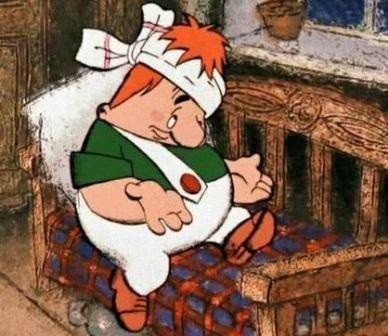 Общественное здоровье является производным от здоровья индивидуумов, его формирующих, однако не является их простой суммой.
Определения общественного здоровья, данные Минздравом РФ:
Общественное здоровье - медико-социальный ресурс и потенциал общества, способствующий обеспечению национальной безопасности. 
Здоровье населения - медико-демографическая и социальная категория, отражающая физическое, психическое, социальное благополучие людей, осуществляющих свою жизнедеятельность в рамках определённых социальных общностей.
Заболеваемость (первичная общая, накопленная общая,  по  отдельным болезням)
Инвалидность (первичная общая,  накопленная общая, по отдельным причинам).
Физическое развитие (антропометрические, соматометрические и функциональные показатели)
Здоровье различных  
групп населения
Демографические  процессы (механическое  и естественное движение населения)
4 критерия оценки общественного здоровья:
В России каждые 17 секунд рождается 1 человек, каждые 16 секунд умирает 1 человек.
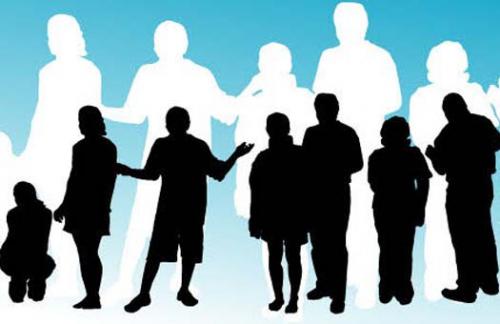 Население Земли в 2016 году

Численность увеличиваться и 
в конце года будет составлять 7 486 589 927 человек. 
Естественный прирост будет положительным 
и составит 88 554 027 человек.

Динамика изменения численности населения в 2016 году

    Рождаемость: 401 301 детей в день (16 720.86 в час)
    Смертность: 158 687 человек в день (6 611.95 в час)

Скорость прироста населения Земли в 2016 году 
будет 243 162 человек в день.
Динамика прироста (убыли) населения в РФ
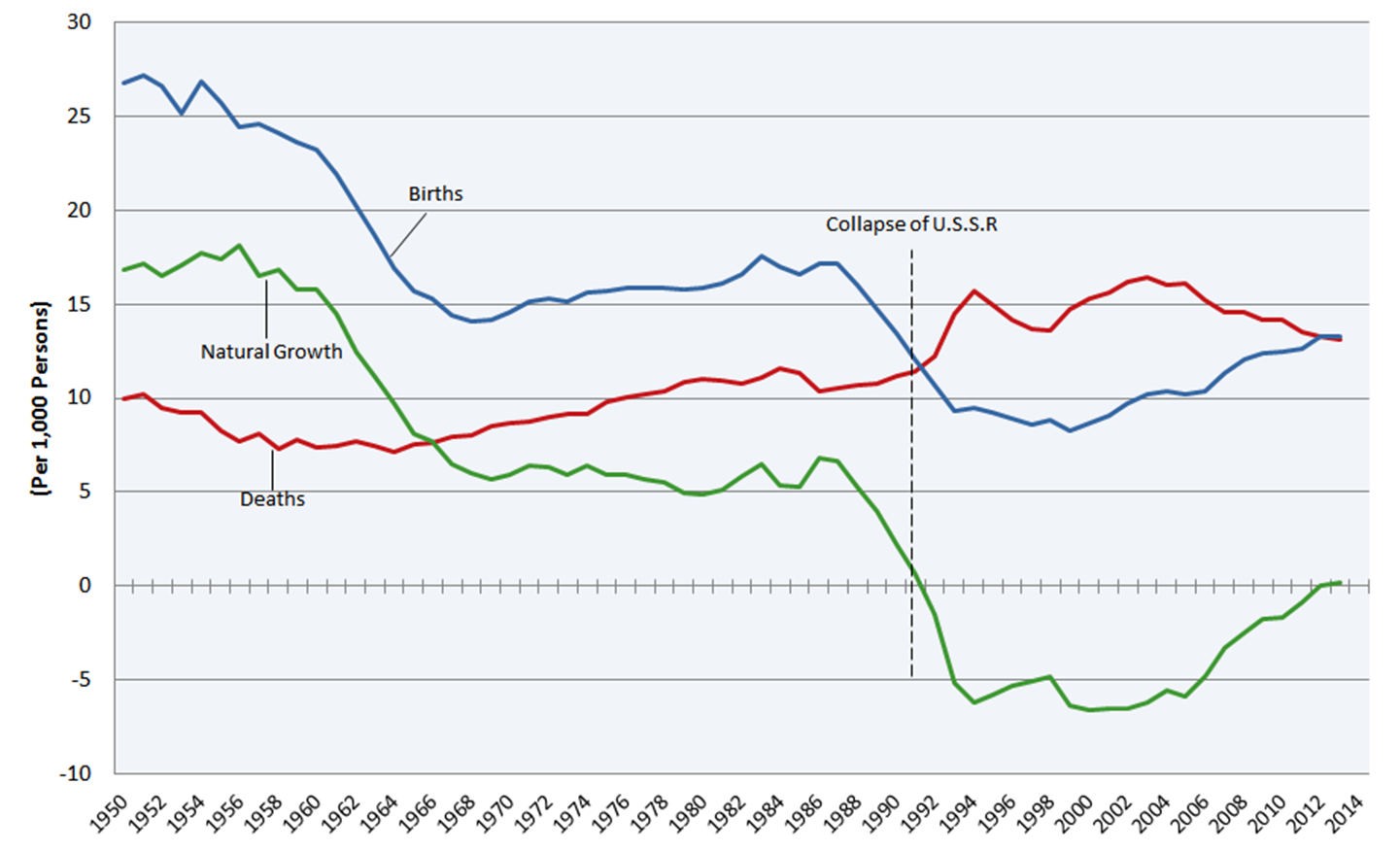 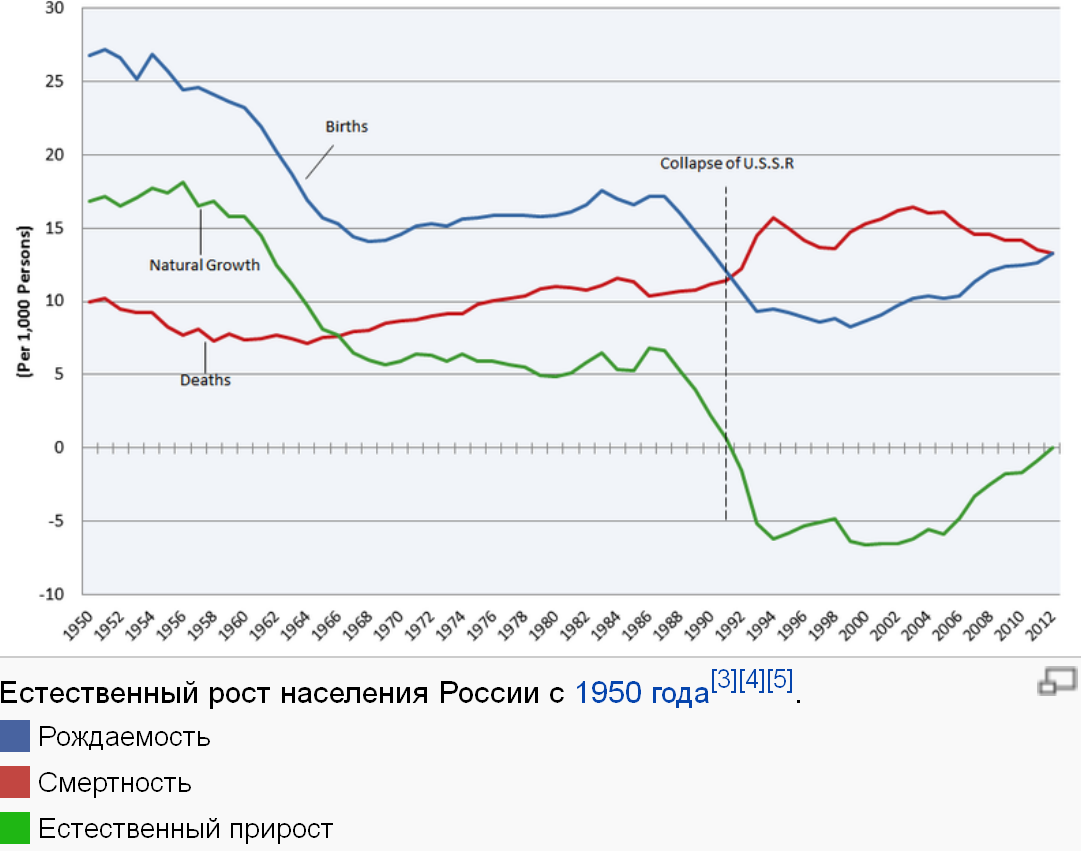 Рождаемость
Распад СССР
Естественный прирост
Смертность
22
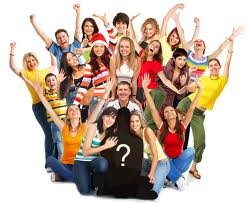 Ожидаемая продолжительность жизни при рождении РФ до 2015 г.
По оценке Росстата в России увеличилась продолжительность жизни
Женщины
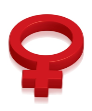 Все население
Мужчины
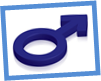 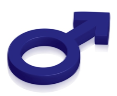 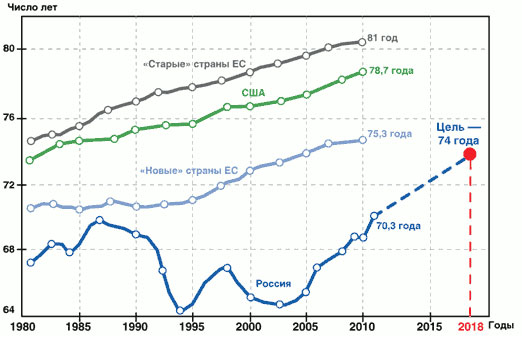 Ожидаемая продолжительность жизни
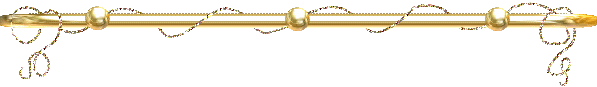 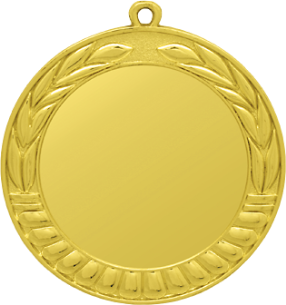 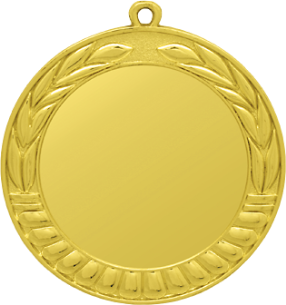 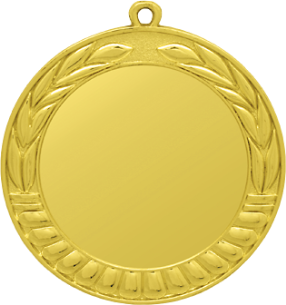 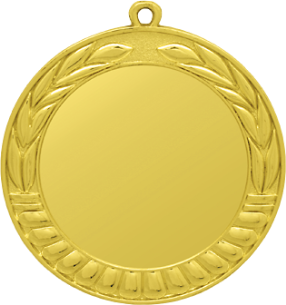 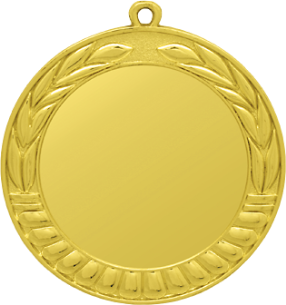 83
84
82
81
80
Япония
Австрия
Германия
Греция
Ирландия
Кипр
Мальта
Нидерланды
Респуб. Корея
Великобритания
Португалия
Финляндия
Бельгия
Дания
Ливан
Словения
Австралия
Андорра
Италия
Сан Марино
Сингапур
Швейцария
Израиль
Исландия
Испания
Канада
Катар
Люксембург
Монако
Новая Зеландия
Норвегия
Франция
Швеция
Рост продолжительности жизни
Либерия      на 20 лет   (с 42 до 62 лет) 
Эфиопия                            (с 45 до 64 лет) 
Мальдивские Острова    (с 58 до 77 лет) 
Камбодже                           (с 54 до 72 лет) 
Тимор-Леште                    (с 50 до 66 лет)  
Руанде                                (с 48 до 65 лет) 


	«Одной из основных причин такого значительного улучшения глобальной ожидаемой продолжительности жизни является уменьшение числа детей, умирающих в возрасте до 5 лет, — заявила д-р Маргарет Чен, Генеральный директор ВОЗ. — Но до сих пор между богатыми и бедными странами имеются значительные различия — люди в странах с высоким уровнем дохода по-прежнему имеют гораздо больше шансов прожить более долгую жизнь, чем люди в странах с низким уровнем дохода»
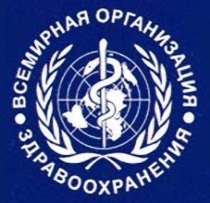 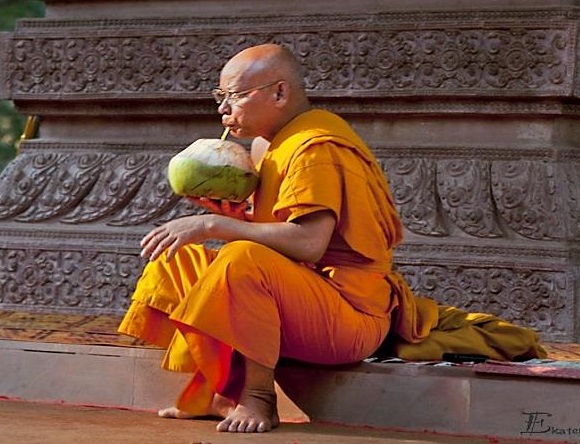 Ожидаемая продолжительность жизни при рождении 
среди мужчин и женщин в 10 странахДанные на 2012 г.
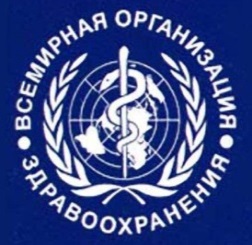 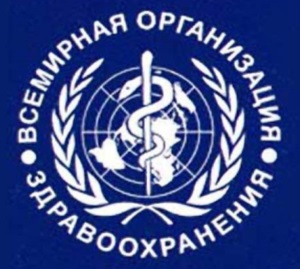 Коэффициент младенческой смертности(вероятность смерти до достижения 1 года на 1000 живорожденных)
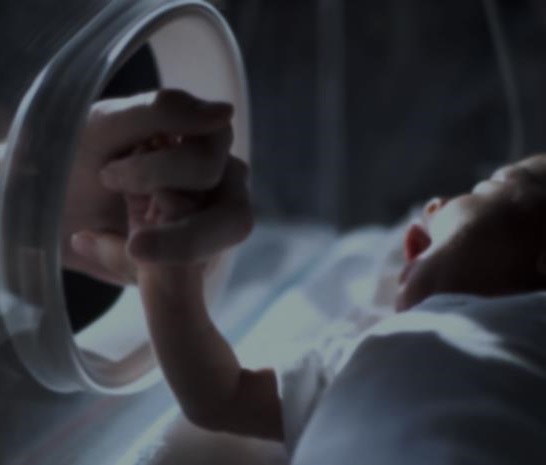 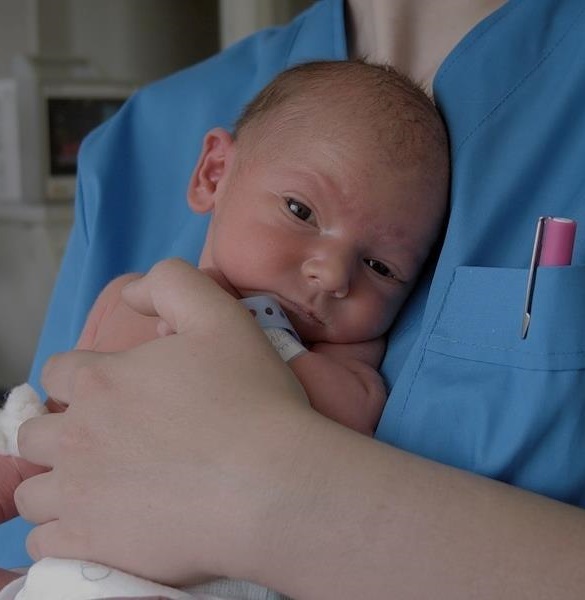 Австралия
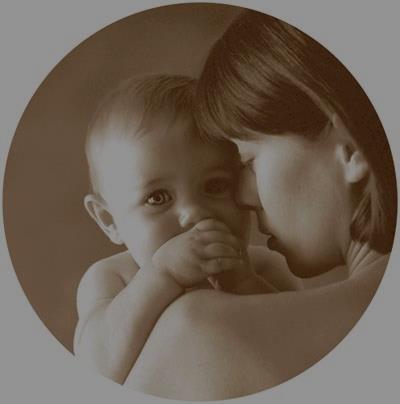 Германия
4
Япония
Дания
Беларусь
2
3
Швеция
Италия
Израиль
Монако
Куба
Сингапур
Норвегия
Словения
Великобритания
Центральноафриканская Республика    91
Демократическая Республика Конго      100
Сьерра –Леоне                                             117
9
6
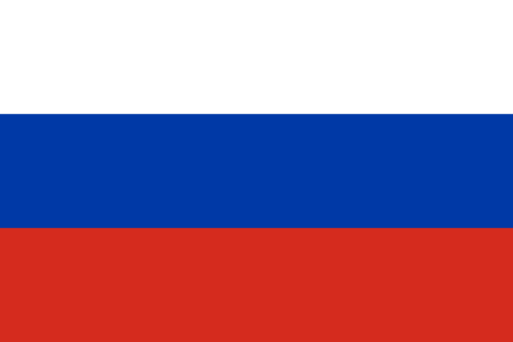 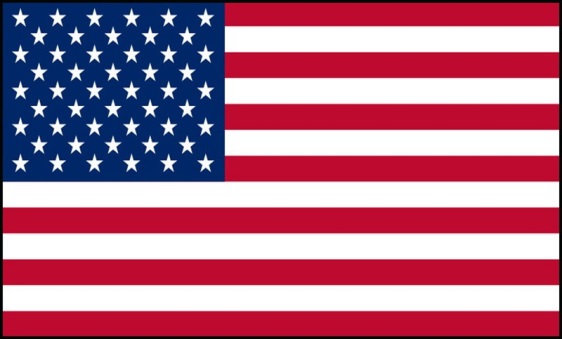 Младенческая смертность в Российской Федерации на 1000 родившихся живыми
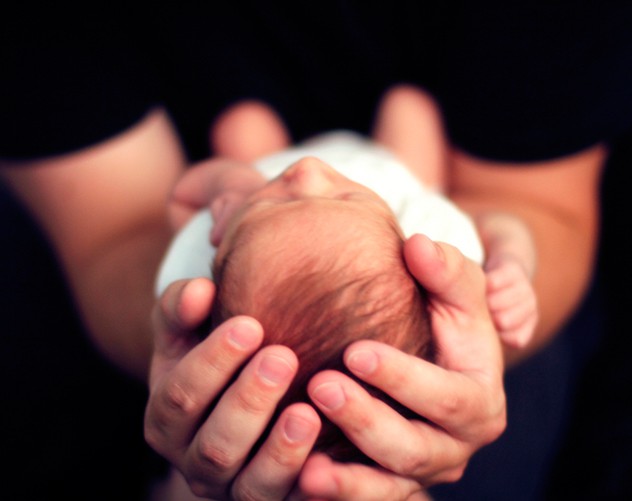 Коэффициенты младенческой смертности по отдельным странам мира
32
Суммарный коэффициент рождаемости РФ
Естественный прирост населения и рождаемость, в тыс. человек, 1990-2031 г.
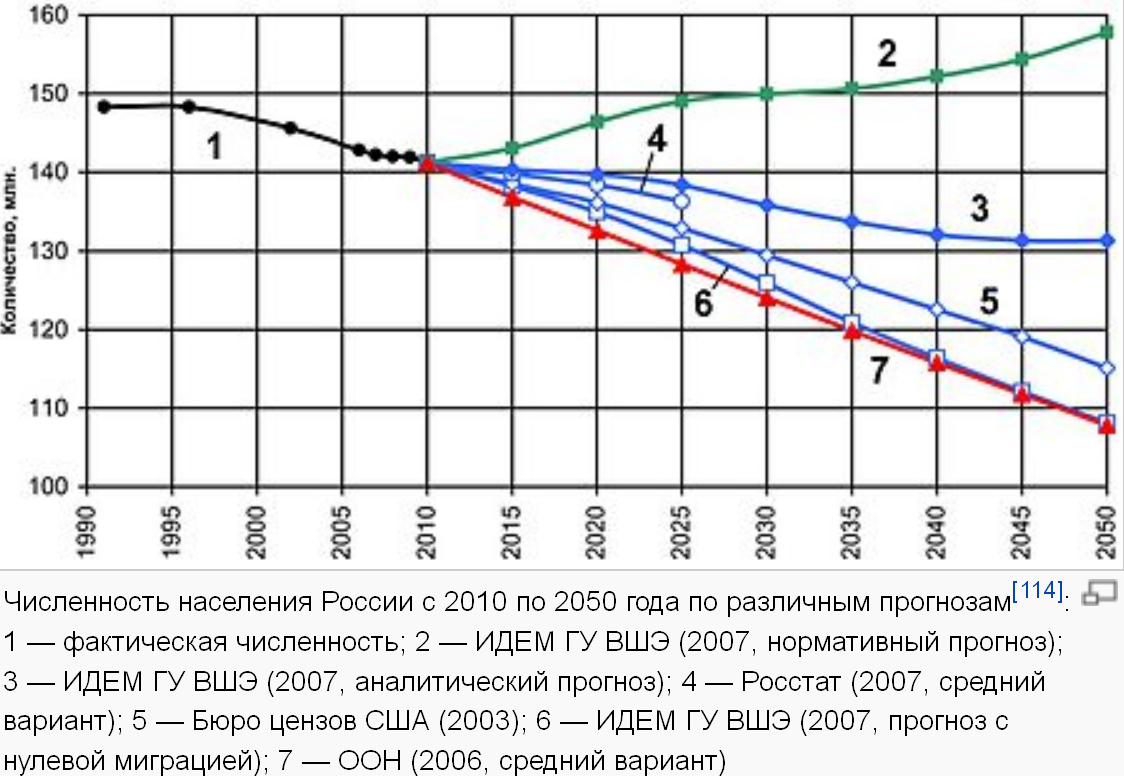 35
Распределение умерших в России по основным классам причин смерти, отдельные годы периода 1965- 2014 годов*, %
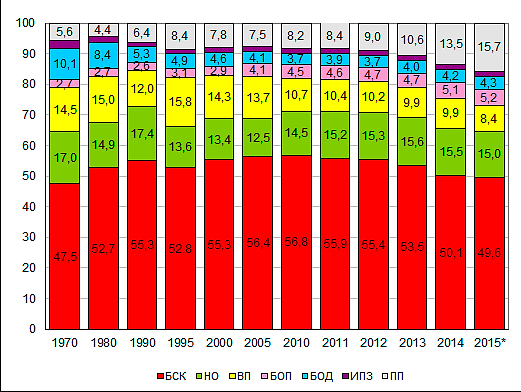 Распределение регионов РФ по уровню стандартизованного коэффициента смертности
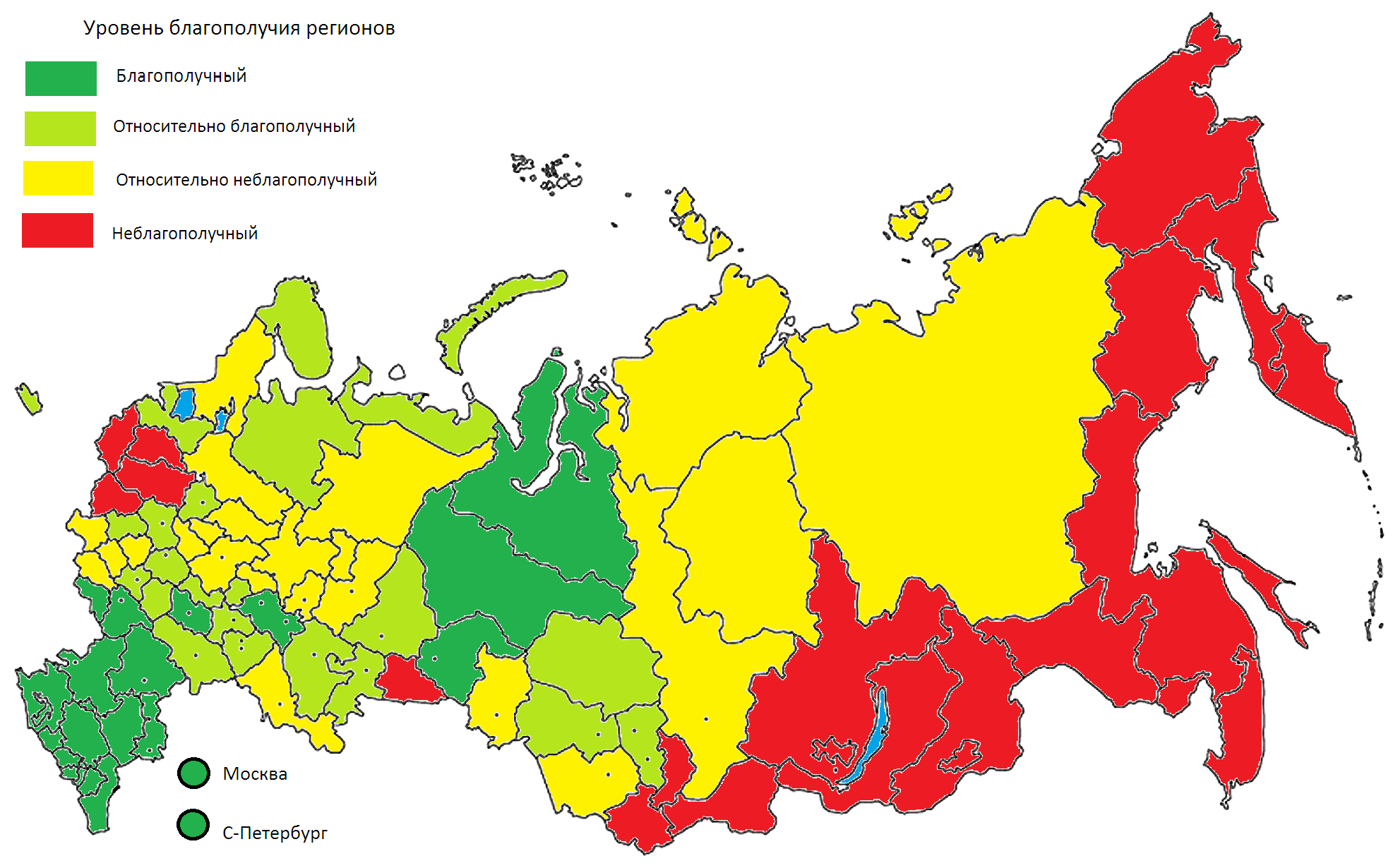 ГНИЦ ПМ
Большой разброс в уровне смертности между регионами РФ
и большая разница в смертности мужчин и женщин
на 100 тыс.
Разница в смертности между Москвой и Тверской областью 2,4 раза
Разница в смертности между мужчинами и женщинами 1,8 раза
ГНИЦ ПМ
Социально-экономические параметры и условия жизни, влияющие на различия в уровне смертности между регионами РФ
Социально-экономические характеристики
доля населения с доходами ниже прожиточного минимума (прямая зависимость)
объем ВРП на душу населения (обратная зависимость)
плотность автомобильных дорог с твердым покрытием (обратная зависимость)
плотность железнодорожных путей (обратная зависимость)
уровень безработицы (прямая зависимость)
доля населения с высшим образованием (обратная зависимость)
продажи водки (прямая зависимость)



оснащенность водопроводом (обратная зависимость)
оснащенность канализацией (обратная зависимость)
оснащенность горячим водоснабжением (обратная зависимость)
комфортность климатических условий (обратная зависимость)
Условия для здорового образа жизни
ГНИЦ ПМ
Численность постоянного населения
Численность городского и сельского населения
Соотношение основных возрастных групп населения Красноярского края в 2005, 2010 и 2014 годах
Возрастно-половая структура населения на 1 января 2015 года
Рождаемость, смертность и естественный прирост населения (на 1000 населения)
Смертность
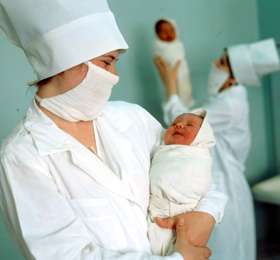 Рождаемость
Естественный прирост
Структура общей смертности населения
Определение ВОЗ гласит: «Заболевание - это любое субъективное или объективное отклонение от нормального физиологического состояния организма».
Федеральный закон РФ от 21 ноября 2011 г. N 323-ФЗ "Об основах охраны здоровья граждан в Российской Федерации"Статья 2. Основные понятия, используемые в настоящем Федеральном законе п.16) Заболевание - возникающее в связи с воздействием патогенных факторов нарушение деятельности организма, работоспособности, способности адаптироваться к изменяющимся условиям внешней и внутренней среды при одновременном изменении защитно-компенсаторных и защитно-приспособительных реакций и механизмов организма.
Заболеваемость населения Красноярского края
Структура общей заболеваемости взрослого населения Красноярского края
Структура общей заболеваемости (все население) Красноярского края
Динамика общей и первичной заболеваемости болезнями системы кровообращения в Красноярском крае (на 1 000 человек населения)
Злокачественные новообразования в Красноярском крае
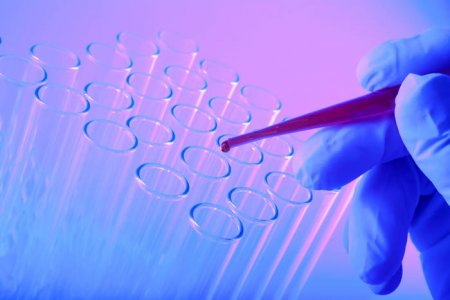 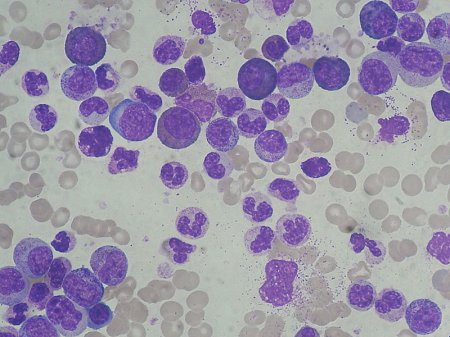 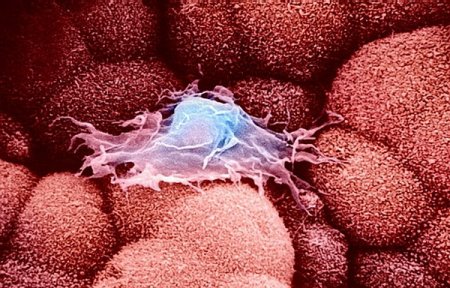 Заболеваемость злокачественными новообразованиями в Красноярском крае, РФ и СФО(на 100 тыс. населения)
Динамика выявления злокачественных новообразований на I-II стадии (%)
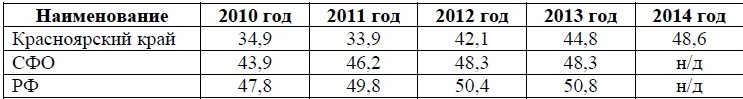 52,0
50,3
Запущенность в диагностике злокачественных новообразованиях
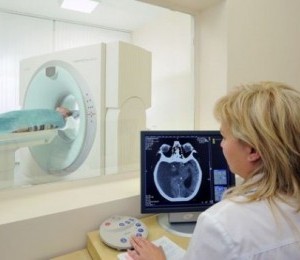 ЗДОРОВЬЕ И ЗДРАВООХРАНЕНИЕ                  степень влияния
д.м.н. Комаров Ю. М.
Какова функция здоровья?
Основные факторы, формирующие здоровье
Генетические (15-20%)
Укрепляющие 
   Здоровая наследственность. Отсутствие морфофункциональных предпосылок возникновения заболеваний 

Ухудшающие 
   Наследственные заболевания и нарушения, наследственная предрасположенность к заболеваниям
Состояние окружающей среды (20-25%)
Укрепляющие 
   Хорошие бытовые и производственные условия, благоприятные климатические и природные условия, экологически благоприятная среда обитания 

Ухудшающие 
    Вредные условия быта и производства, неблагоприятные климатические и природные условия, нарушения экологической обстановки
Условия и образ жизни (50-55%)
Укрепляющие 
   Рациональная организация жизнедеятельности, оседлый образ жизни, адекватная двигательная активность, социальный и психологический комфорт, полноценное и рациональное питание, отсутствие вредных привычек, образование по культуре здоровья 

Ухудшающие 
    Отсутствие рационального режима жизнедеятельности, миграционные процессы, гипо- или гипердинамия, социальный или психологический дискомфорт, неправильное питание, вредные привычки, недостаточный уровень знаний по культуре здоровья
Социокультурные факторы заболеваемости
Социально-демографические факторы
Пол
Возраст
Семейное положение
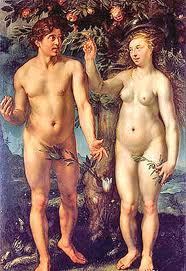 Культурные традиции семейной жизни
Три проблемы
Проблемы здоровья молодых людей, которые они вносят в семью вступая в брак.
Отношения семьи к здоровью и болезни ее членов.
Собственно влияние культурных традиций семь и брака на здоровье
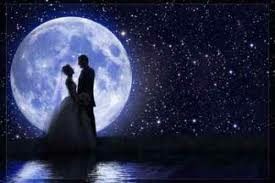 Работа
Занятость и безработица
Социально-психологический климат в коллективе
Вредности условий труда, его тяжесть, монотонность
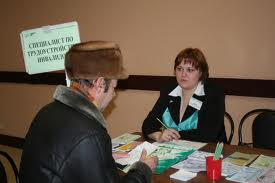 Социальные группы риска
Демографическая:
дети
старики
одинокие
вдовы
вдовцы
мигранты
беженцы
перемещенные лица
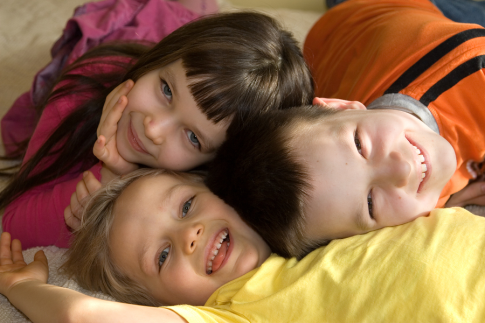 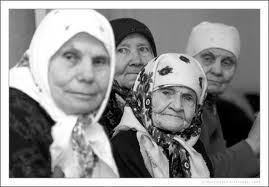 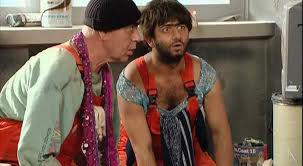 2. Профессионального риска
работающие в условиях вредных для здоровья производств (медицинские работники, тяжелое машиностроение, химическая промышленность, подземные работы и т.п.)
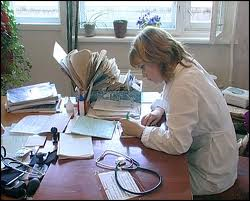 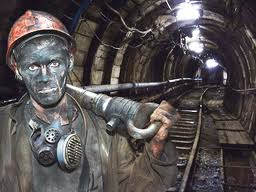 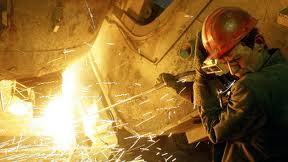 3. Функционального, патологического состояния
беременные
недоношенные дети, 
родившиеся с малой 
массой тела
лица с генетическим риском, с врожденными аномалиями, дефектами
инвалиды детства
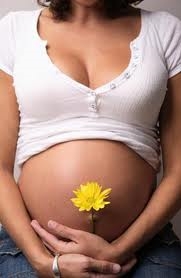 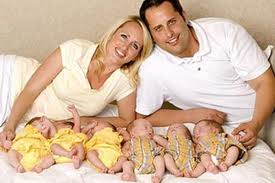 4. Низкого материального уровня жизни, бедности, нищеты:
бедные
необеспеченные
безработные
работающие неполный рабочий день
«бомжи»
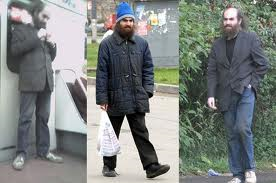 5. Лица с девиантным поведением, наличием психопатических, социально-психологических и других коллизий:
алкоголики
наркоманы
токсикоманы
проститутки
лица с сексуальными перверзиями
лиц с деформациями психического здоровья и поведения (невропатии, психопатии и т.д.)
религиозные и другие сектанты с психическими и физическими отклонениями
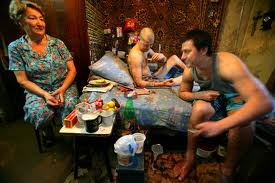 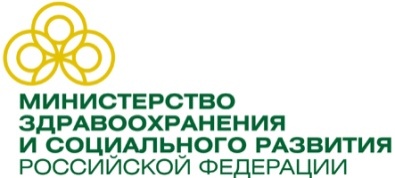 71
УПОТРЕБЛЕНИЕ АЛКОГОЛЯ В РОССИЙСКОЙ ФЕДЕРАЦИИ И ЗАПАДНЫХ СТРАНАХ
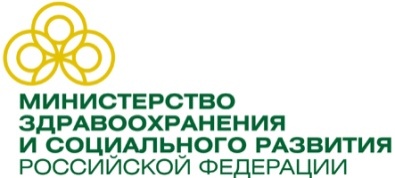 72
Продажа алкогольных напитков и пива в абсолютном алкоголе  на душу населения, литр, январь-декабрь 2009 года
В структуре продажи алкогольной продукции и пива населению 80 % приходится на пиво, 13 % - на водку и ликероводочные изделия, 6 % - на вино и 1 % - на коньяк.
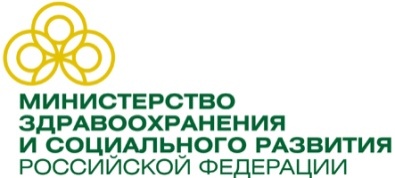 73
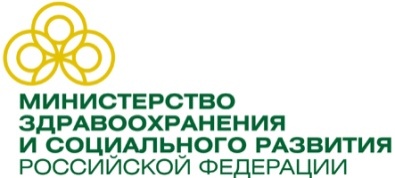 74
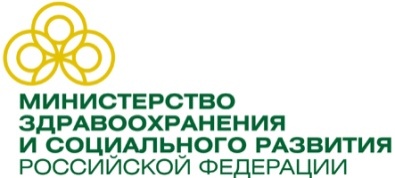 75
Динамика общего коэффициента смертности населения в России, США, Франции, Финляндии и Германии (на 1000 населения)
Общий коэффициент смертности (на 1000 населения)
начало борьбы с факторами риска (59% успеха), новые лекарства и технологии (36% успеха)
Коррекция таких ФР как курение, алкоголь, нездоровое питание и низкая физическая активность позволят предотвратить 80%  случаев  ИБС, инсультов,  СД и 40% случаев рака.
                        ВОЗ, 2016
-социально-экономический стресс
доля городского населения>50%
(артериальная гипертония, ожирение, атеросклероз, СД) 
-алкоголь
http://demoscope.ru/weekly/app/app4089.php
Неинфекционные заболевания и их факторы риска
Социально-значимые НИЗ являются причиной 84,5% смертей в современном мире
ВОЗ, 2014
1961 год – в рамках Фрамингемского исследования показано, что основными факторами риска ИБС являются курение, АГ и повышенный уровень холестерина
ВОЗ, 2002
Роль факторов образа жизни в формировании здоровья населения
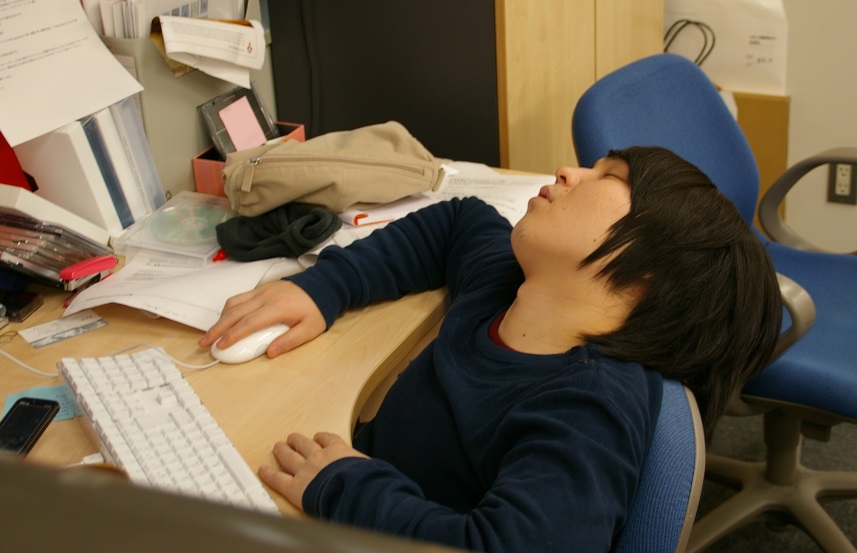 нарушения длительности и режима сна – сокращает среднюю продолжительность жизни на
3 – 5 лет
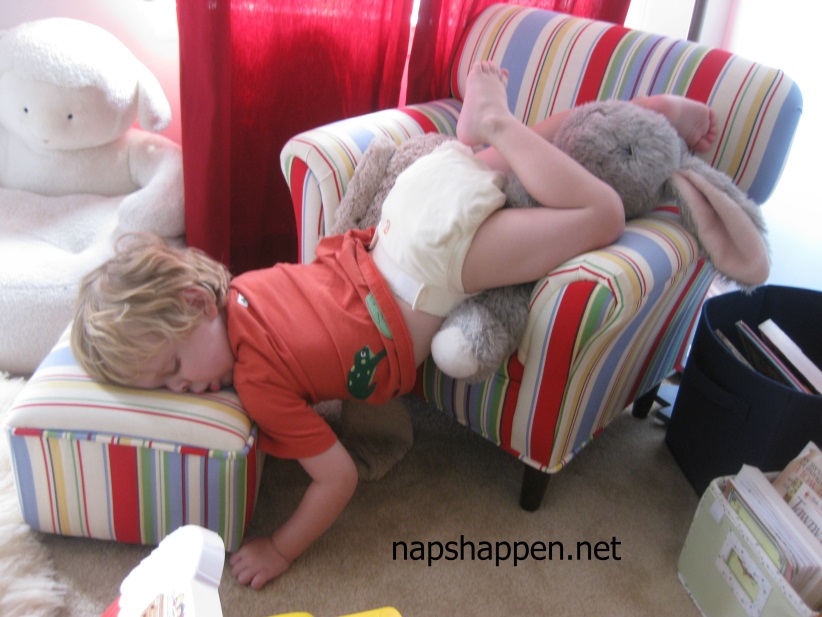 Роль факторов образа жизни в формировании здоровья населения
отсутствие закаливающих процедур – сокращает среднюю продолжительность жизни на
4 – 6 лет
Роль факторов образа жизни в формировании здоровья населения
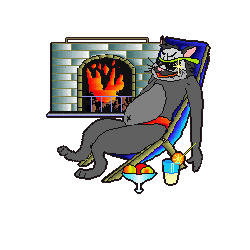 гиподинамия – сокращает среднюю продолжительность жизни на
6 – 8 лет
Роль факторов образа жизни в формировании здоровья населения
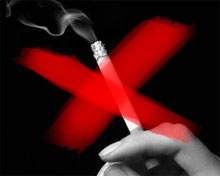 курение – сокращает среднюю
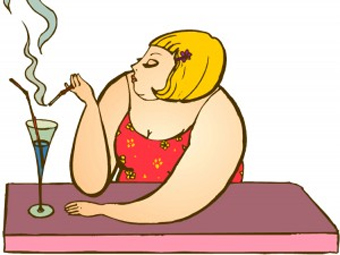 продолжительность жизни на
 8 – 9 лет
Роль факторов образа жизни в формировании здоровья населения
отсутствие навыков по снятию психоэмоциональных стрессов – сокращает среднюю продолжительность жизни 
на  5 – 10 лет
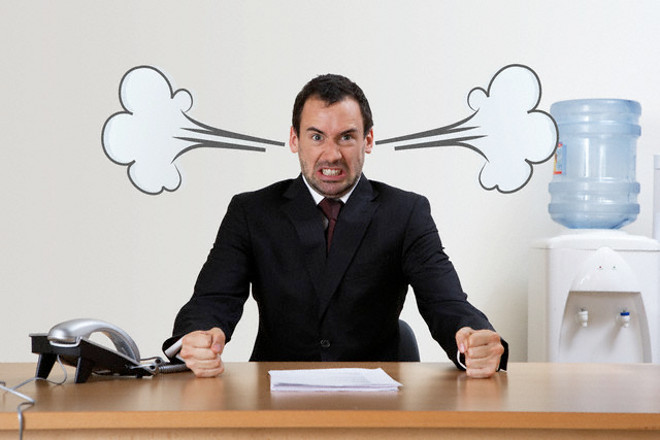 Роль факторов образа жизни в формировании здоровья населения
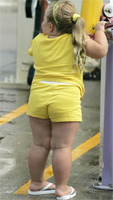 нерациональное питание – сокращает среднюю продолжительность
жизни при наличии избыточного веса на 1 год  в  расчете на 4 кг лишнего веса
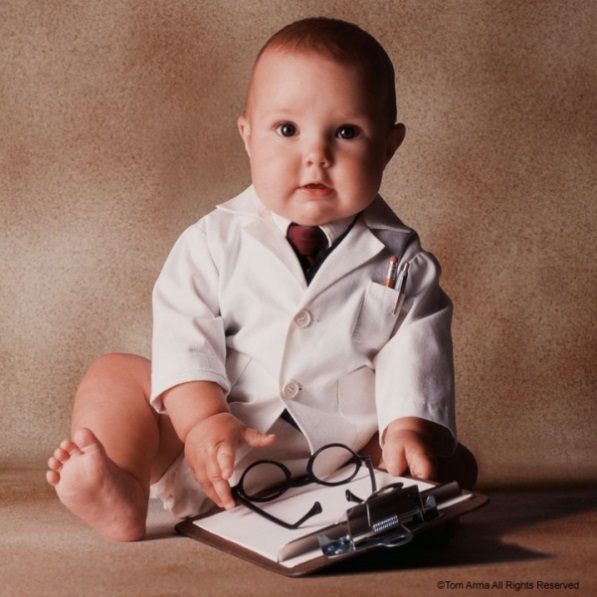 Роль факторов образа жизни в формировании здоровья населения
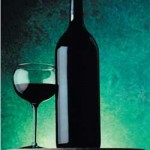 злоупотребление 
алкоголем 
– сокращает среднюю продолжительность жизни у мужчин на
25 – 26 лет
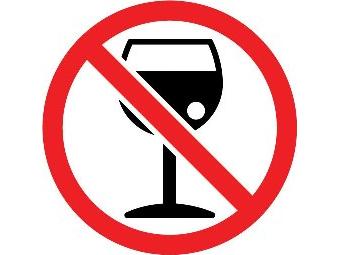 Медицинское обеспечение (10-15%)
Укрепляющие 
   Медицинский скрининг, высокий уровень профилактических мероприятий, своевременная и полноценная медицинская помощь 
Ухудшающие 
    Отсутствие постоянного медицинского контроля за динамикой здоровья, низкий уровень первичной профилактики, некачественное медицинское обслуживание
Осознанная ответственность общества и, прежде всего, каждого человека за сохранение и поддержание на надлежащем уровне собственного здоровья…- ключевой фактор, без которого усилия служб национального здравоохранения по достижению здоровья для всех будут оставаться недостаточно эффективными.
Исполком ВОЗ, 1995
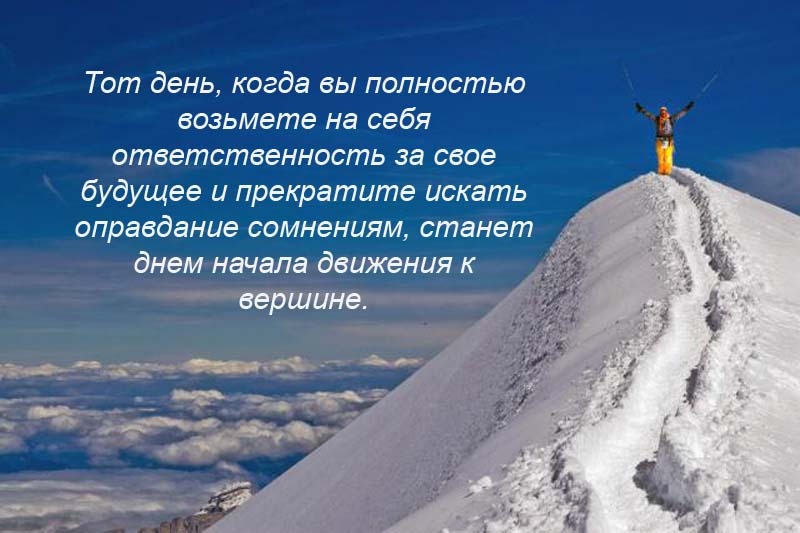